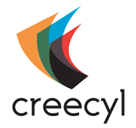 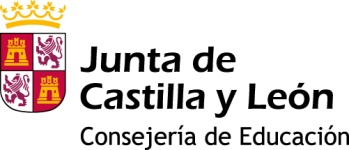 Educomunicación de mi proyecto ELP
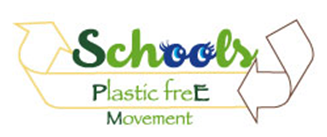 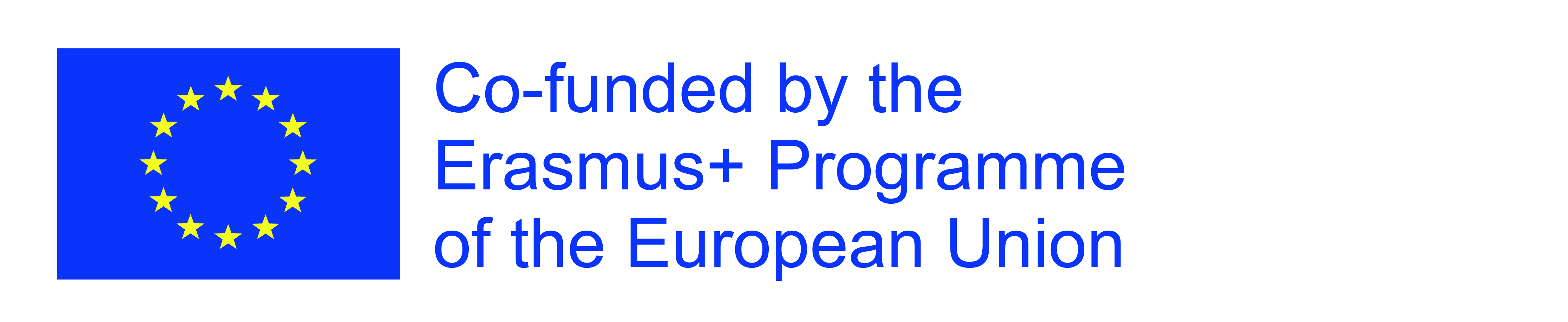 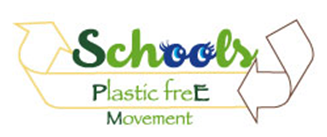 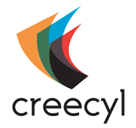 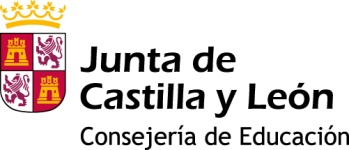 Próxima sesión: 
¿Pedimos colaboración a las familias?
En base a las respuestas de lo que queréis trabajar este año os lanzo una propuesta concreta: pedir colaboración a las familias para que os ayuden a reducir los residuos plásticos del centro educativo.  Es decir, partimos de un plan de comunicación a medio cerrar… 
Os pedimos que rellenéis el resto de  preguntas:
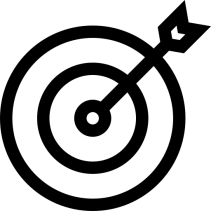 ¿Para qué?
Para que colaboren con nosotros.


¿Qué?
Promover el uso de bolsas de bocadillos eco- friendly.
¿A quién?
Familias.
¿Cómo? 
En el Centro solemos utilizar el grupo de difusión de WhatsApp, el Aula Virtual y las tutorías.
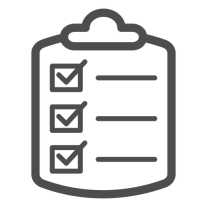 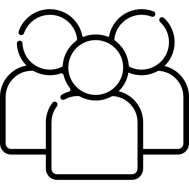 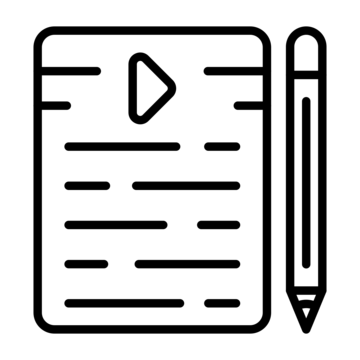 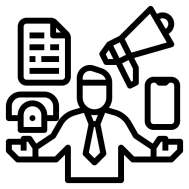 A partir de estas propuestas intentaremos montar un guión para un producto educomunicativo.
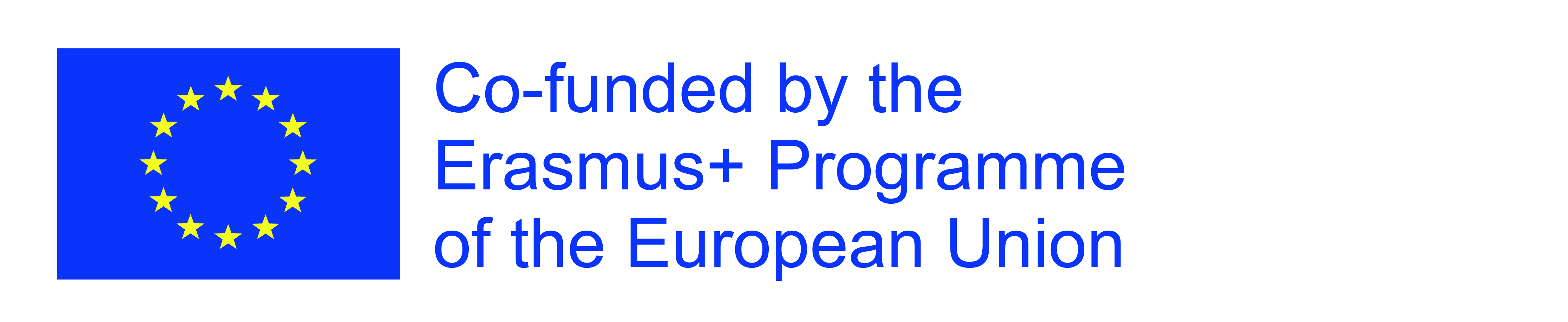